Активные формы и методы        обучения c детьми дошкольного возраста.
Активные методы обучения
—  это система методов,     обеспечивающих активность и   разнообразие мыслительной и практической деятельности обучаемых в процессе освоения знаний.
Активные методы обеспечивают решение       образовательных задач в разных аспектах:
• формирование положительной учебной мотивации;
• повышение познавательной активности детей;
• активное вовлечение детей в образовательный процесс;
• стимулирование самостоятельной деятельности;
• развитие познавательных процессов - речи, памяти, мышления;
• эффективное усвоение большого объема информации;
• развитие творческих способностей и нестандартности мышления;
• развитие коммуникативно-эмоциональной сферы личности ребенка;
• раскрытие личностно-индивидуальных возможностей каждого ребенка;
• развитие навыков самостоятельного умственного труда;
• развитие универсальных навыков.
АМО отличаются нетрадиционной         технологией образовательного процесса
- Активизируют мышление, и эта активность остается надолго, вынуждает в силу учебной ситуации самостоятельно принимать творческие по содержанию, эмоционально окрашенные и мотивационно оправданные решения
-  Повышают результативность обучения не за счет увеличения   объема 
            передаваемой информации, а за счет глубины и скорости ее переработки
-  Развивают партнерские отношения
-  Обеспечивают стабильно высокие результаты обучения и воспитания
           при минимальных усилиях обучающихся
Разновидности методов
- Проблемные ситуации
- Обучение через деятельность
- Групповая и парная работа
- Моделирование
- Деловые игры 
- Драматизация, 
   театрализация
- Творческая игра 
- «Диалог» 
- «Мозговой штурм» 
- «Круглый стол» 
- Дискуссия
- Тризовские игры
- Метод  проектов 
- Методы удивления, любования,  уверенности, 
  успеха,  диалога 
- Метод  эвристических вопросов
- Игровое проектирование 
- Имитационный тренинг  
- Организационно-деловые игры (ОДИ) 
- Организационно-мыслительные игры (ОМИ) 
- Релаксация
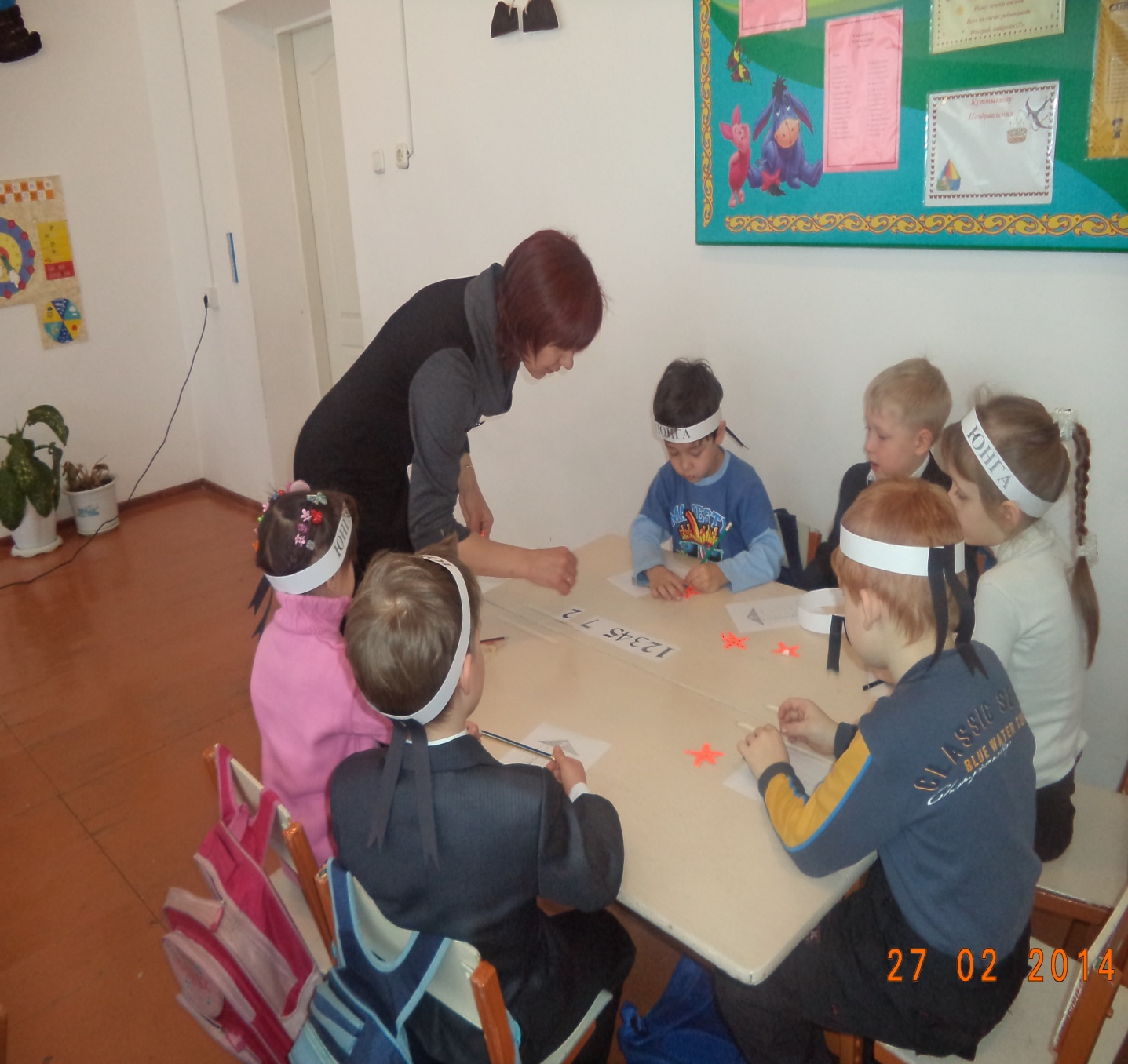 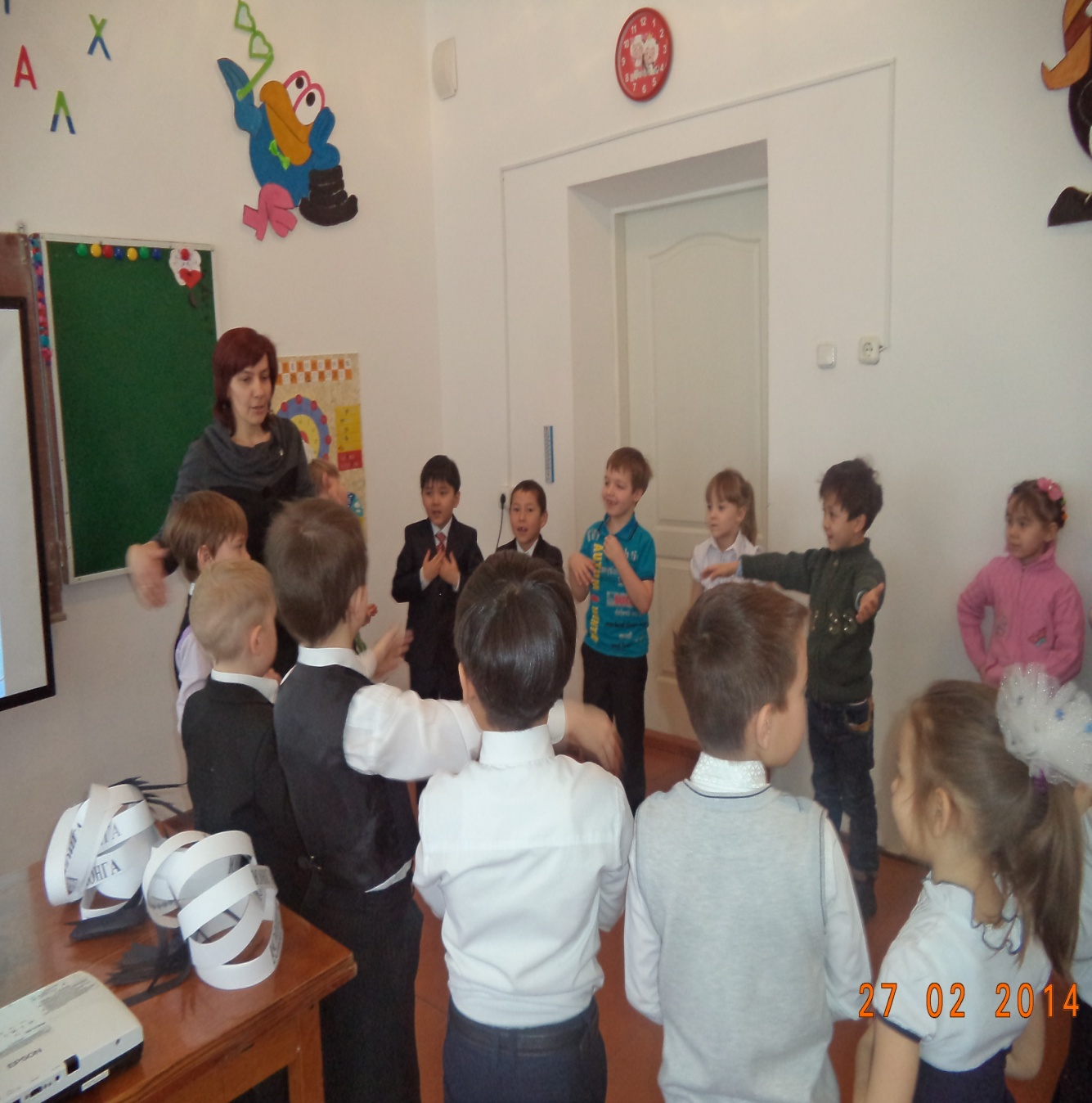 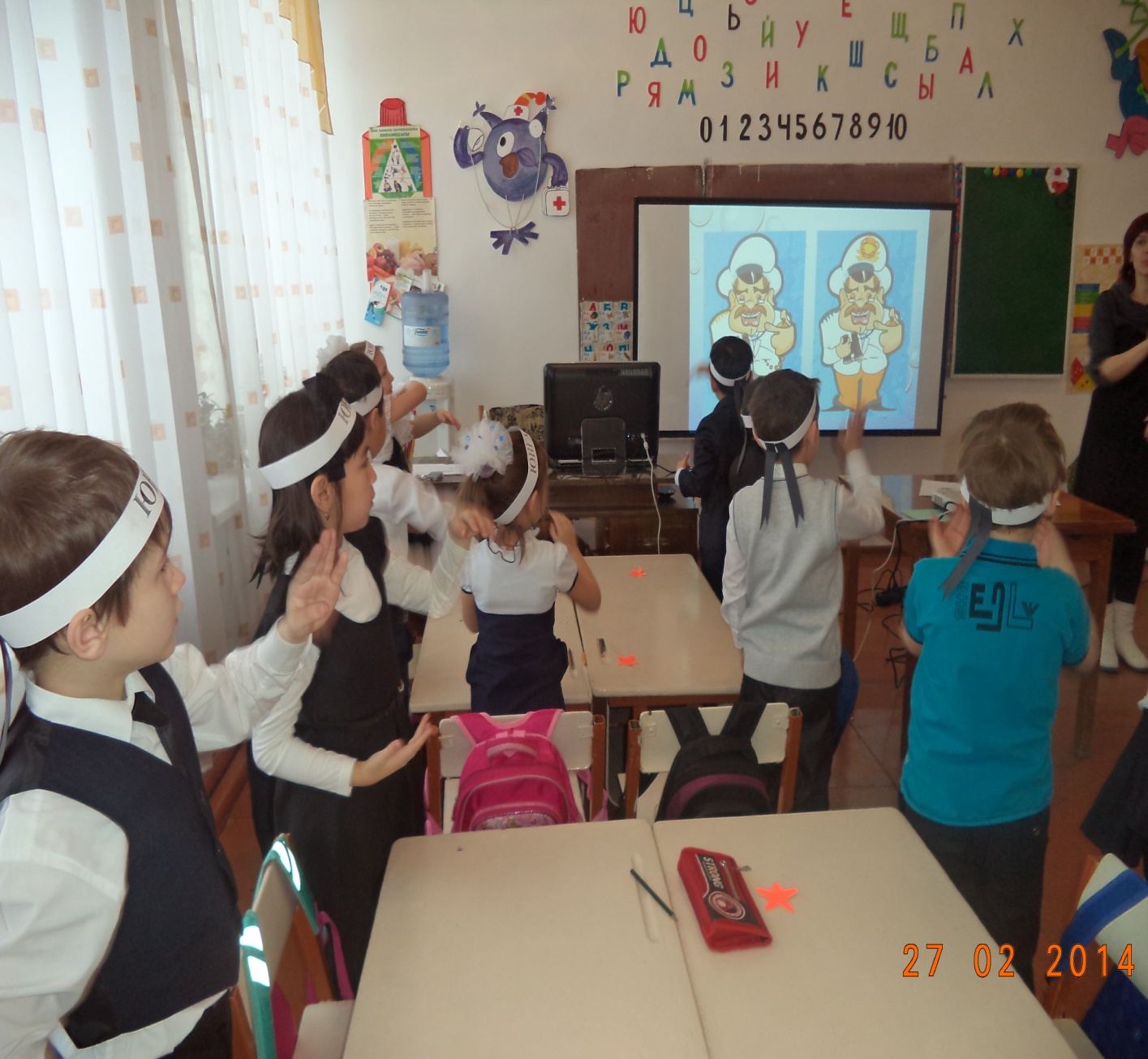 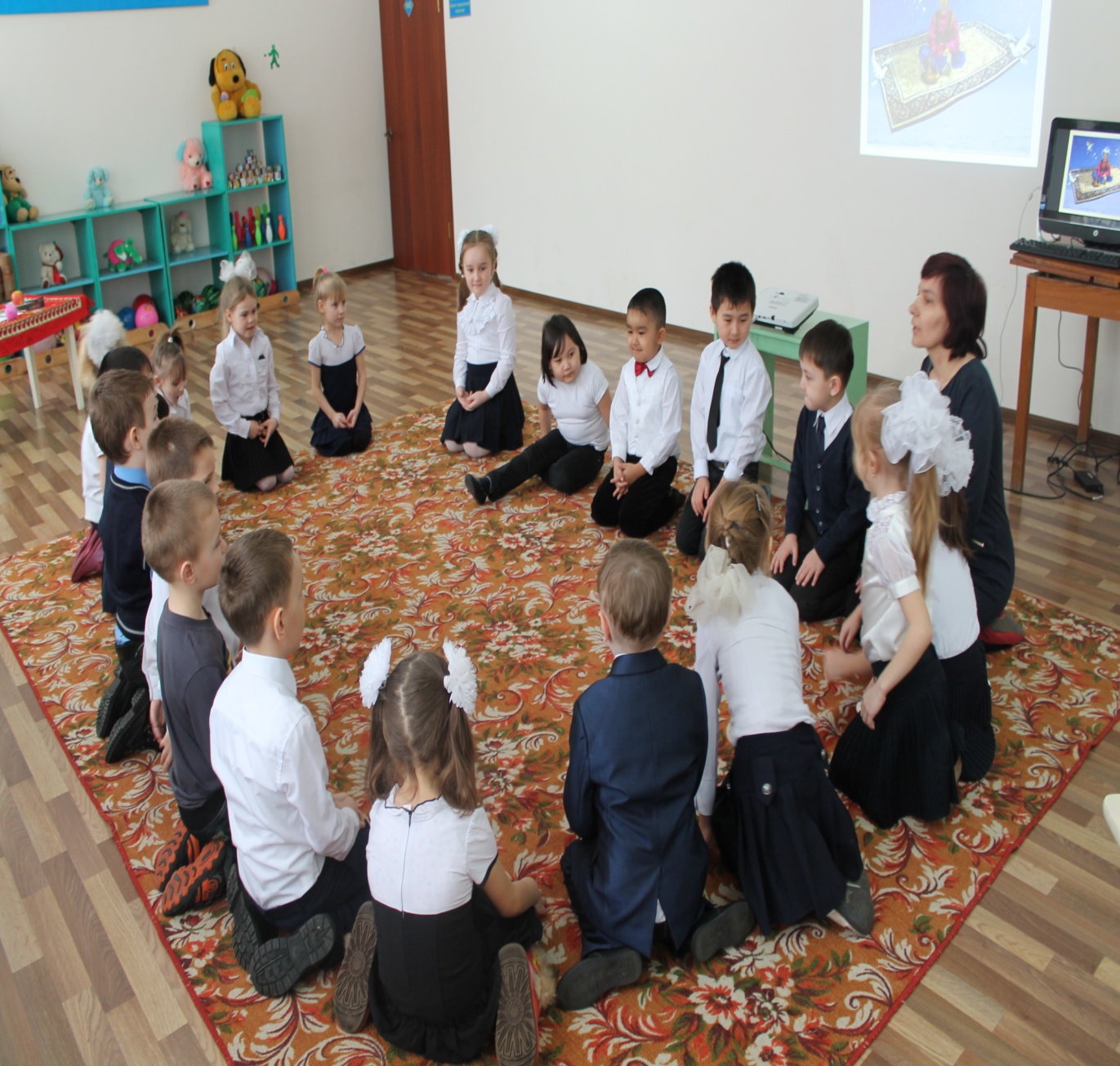 Метод проектов как один из методов интегрированного обучения дошкольников, основывается на интересах детей. Он  способствует формированию
самостоятельности, глубоко мотивированной, целесообразной познавательной деятельности у детей дошкольного возраста. 
Способствует повышению самооценки.
Способствует развитию благоприятных межличностных отношений в группе. 
 Родители становятся активными участниками образовательного процесса.
Типы проектов :   
Исследовательско – творческие: осуществляется исследовательский поиск, результаты которого оформляются в виде какого – либо творческого продукта(газеты, драматизации, детского дизайна). 
Ролево – игровые: проект с элементами творческих игр. 
Информационно – практико – ориентированные: дети собирают информацию о каком – то объекте, явлении из разных источников, а затем реализуют её. 
Творческие: не имеют детально проработанной структуры
совместной деятельности участников. Результаты оформляются в виде праздника, выставки, альбома.
Проекты классифицируются  по составу участников (групповой, подгрупповой, личный, семейный, парный и др.) 
    по продолжительности(краткосрочный – несколько занятий, 1-2 недели; средней продолжительности – 1-3 месяца; долгосрочный – до 1 года).
Информационно- творческий проект «Моя семья».
 Цель проекта: помочь семье в деле воспитания и образования детей, предупредить проявление отчуждения между ребёнком и его семьёй, привлечь внимание родителей к вопросу нравственно-патриотического воспитания дошкольников.
Задачи проекта: обучить родителей общению с детьми, повышение компетентности в вопросах воспитания, развития и обучения, 
  повышения статуса семьи.
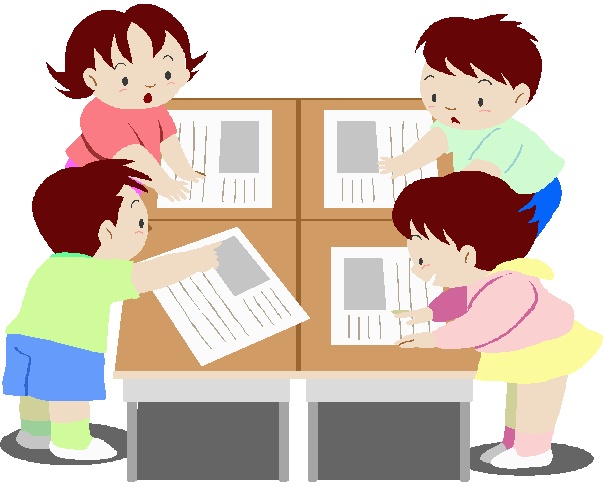 «Семья – это мама, папа, я»
«В нашей жизни главное семья» 
   
  
«Когда семья вместе, так и душа на месте»         
      
               
                  «Семья-это семь Я»
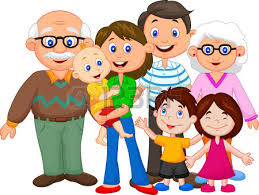 «Семейные затеи – весёлые идеи».
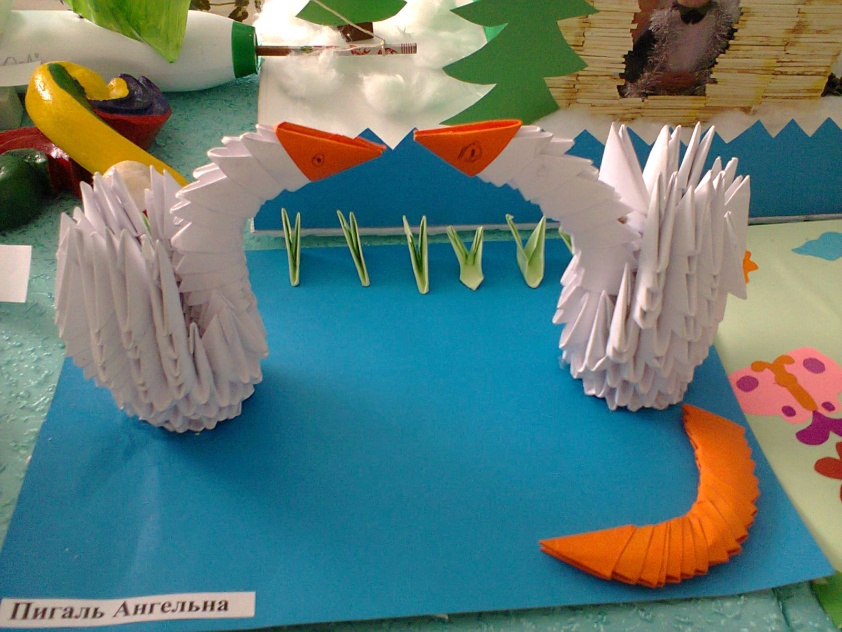 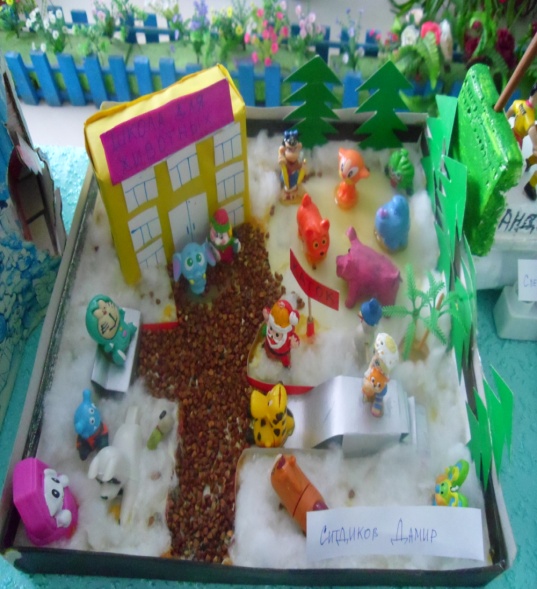 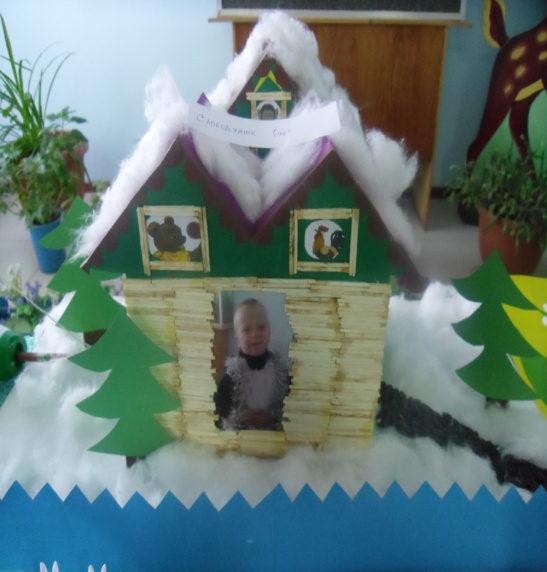 «Я и моя семья».
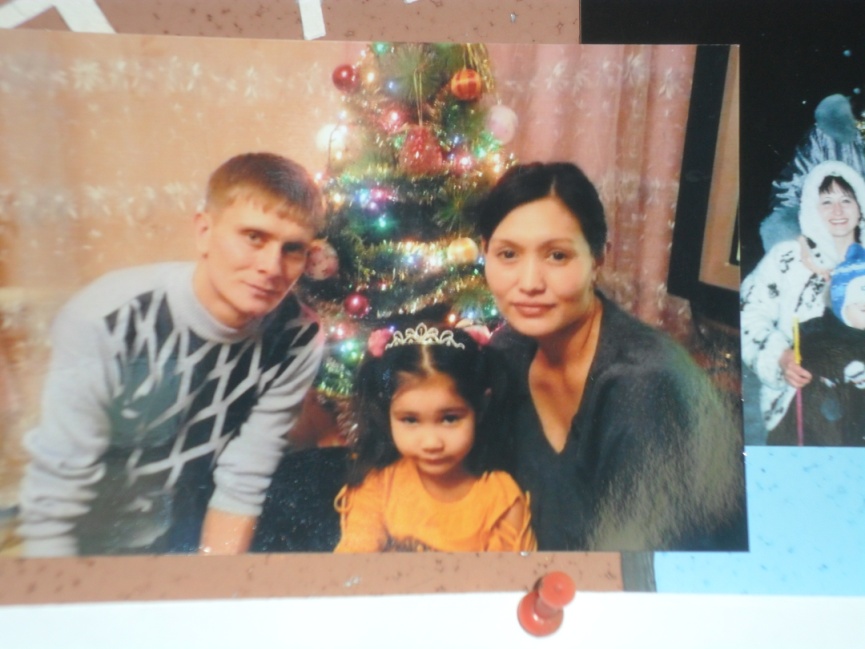 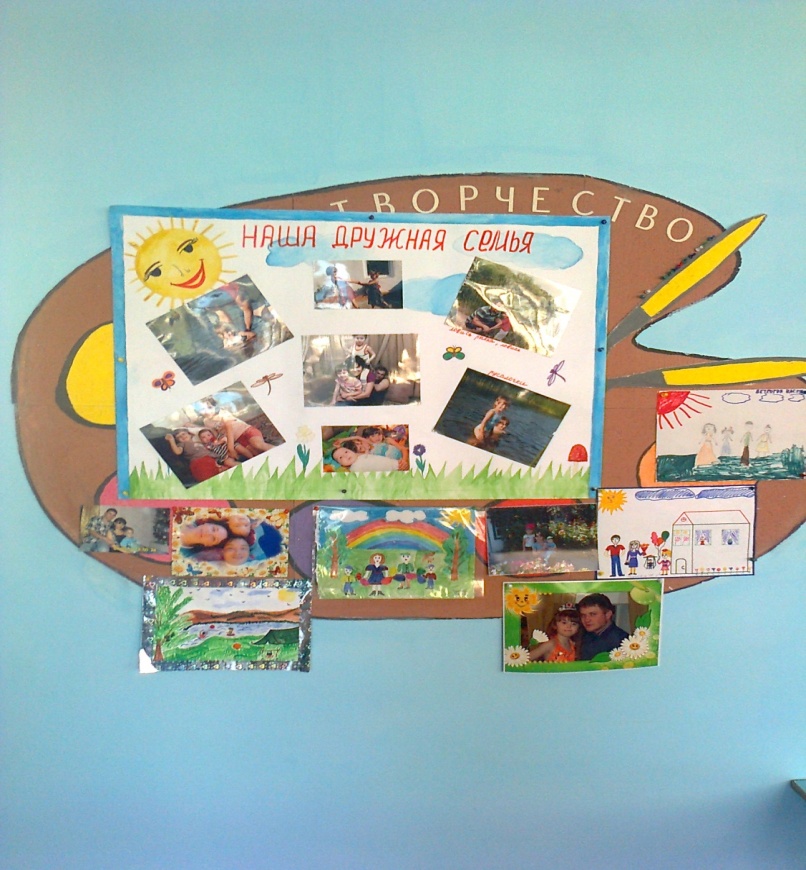 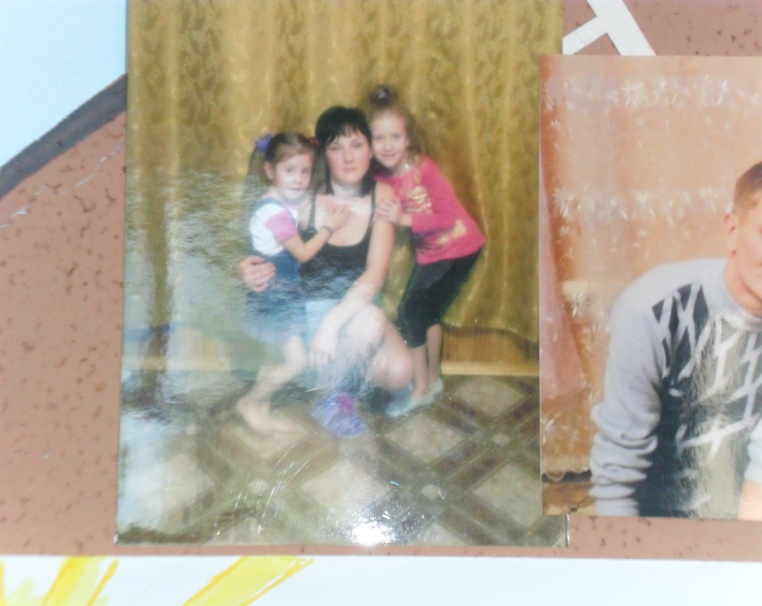 Семейные посиделки «Семья для Кузи».
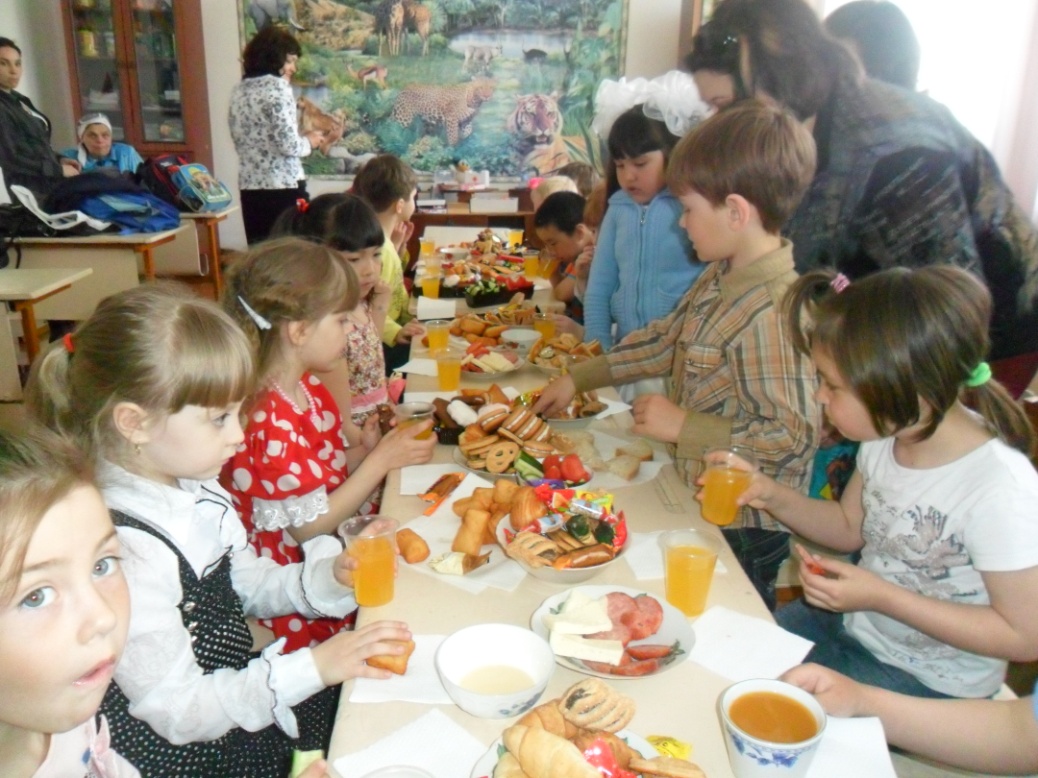 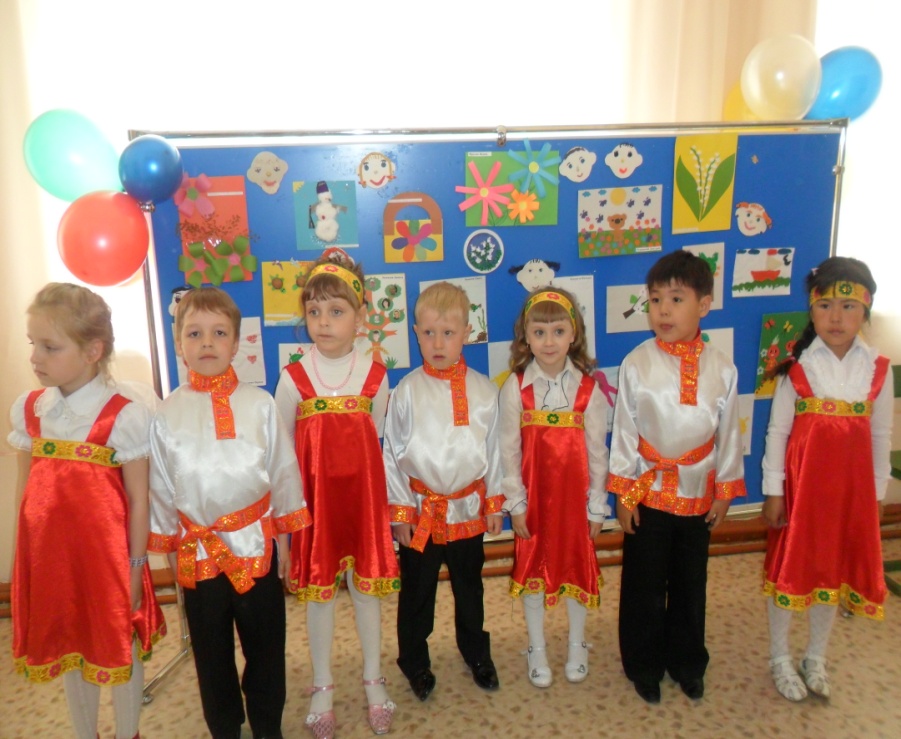 Проект «Генеалогическое древо».
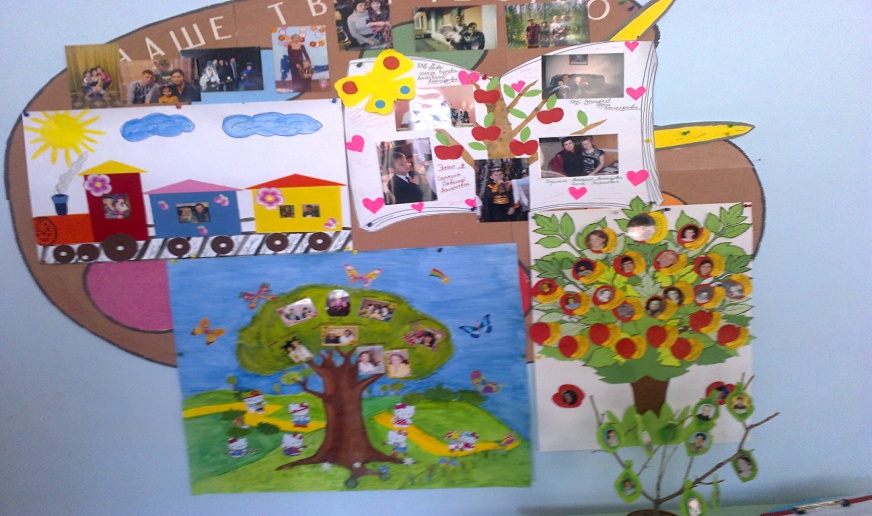 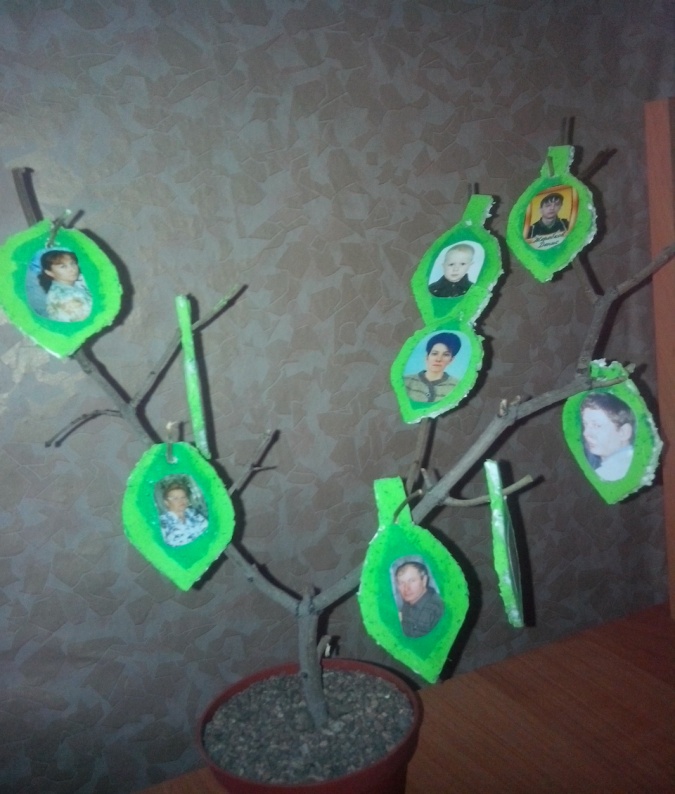 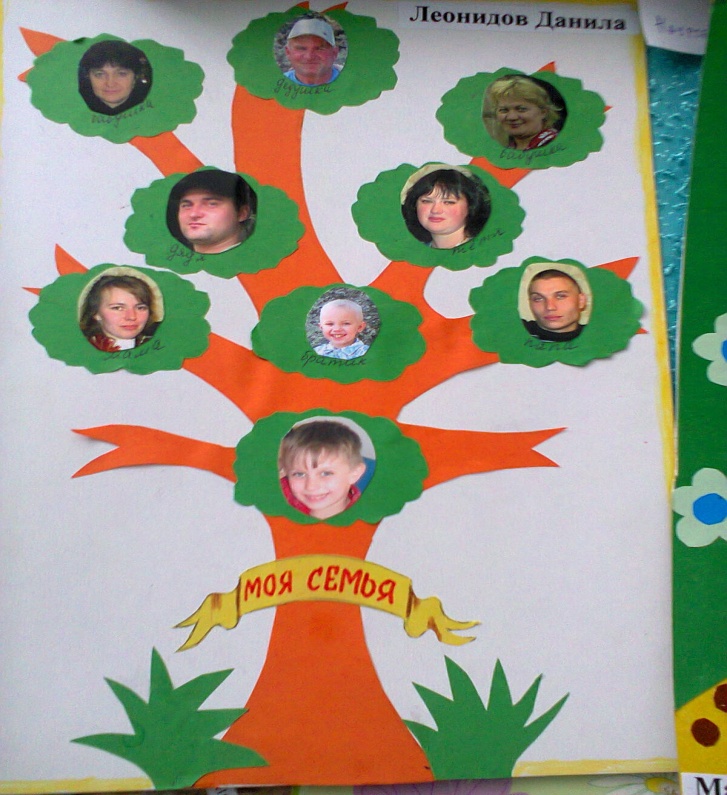 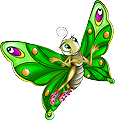 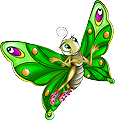 Спасибо за внимание!